Introducing the SoftWare Assurance MarketPlace
How to Survive & Thrive In Today’s 
SWAMP of Poorly Designed Software
Reduces software security testing obstacles
Demonstrably improve security assessment tools 
Significantly reduces administrative burden on testers
Simplifies software security testing at no cost
1
What is the SWAMP?
A high-performance computing platform  that offers the variety of software security testing tools needed  to improve Software Assurance practices 

Supports 4  languages now : C/C++, Java source, Java bytecode, and now Python
Supports 10 platforms: 9 varieties of Linux plus Android
12 static software analysis tools available for public use:
C/C++: Clang Static Analyzer, CppCheck, GCC warnings, Parasoft C/C++test
Java: FindBugs with Find Security Bugs, PMD, Checkstyle, error-prone, Parasoft Jtest
Python: Pylint, Bandit
Android Lint
Agreements with 4 commercial tool vendors to add their tools to SWAMP:
C/C++test and Jtest (Parasoft) available now
Code Sonar (GrammaTech), Goanna (Red Lizard), and SAST (Veracode) in 2015
400+ software packages are available for public use:
NIST Juliet and SATE test suites for C/C++ and Java
SWAMP curated packages
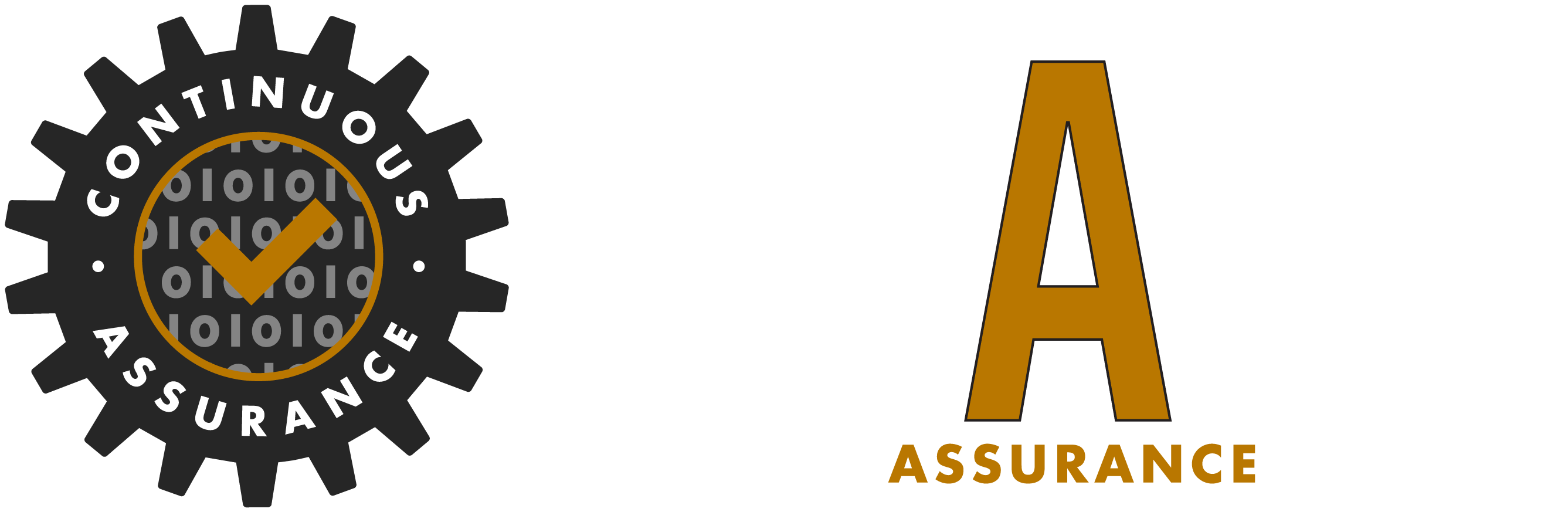 2
Funded by Homeland Security
SWAMP was funded in October 2012 in response to DHS’s Cybersecurity Research and Development Broad Agency Announcement (BAA)  11-02 published January 26, 2011.

Focuses on the research infrastructure necessary to enable advances and adoption of software assuranceand related activities
 
Comprised of a software assurance facility and the                                  associated research infrastructure services to be made available to both software analysis researchers and software developers, both open source and proprietary

Positioned as a worldwide R&D resource for software assurance.
3
The SWAMP Is A Team Effort
A joint effort of four research institutions : 
Morgridge Institute for Research (lead)
University of Illinois Urbana Champaign
University of Wisconsin – Madison
Indiana University
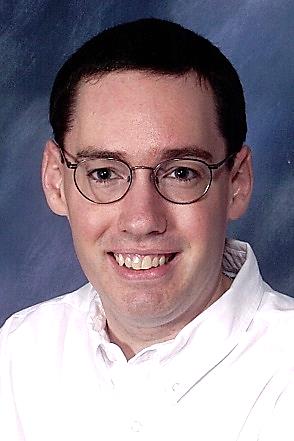 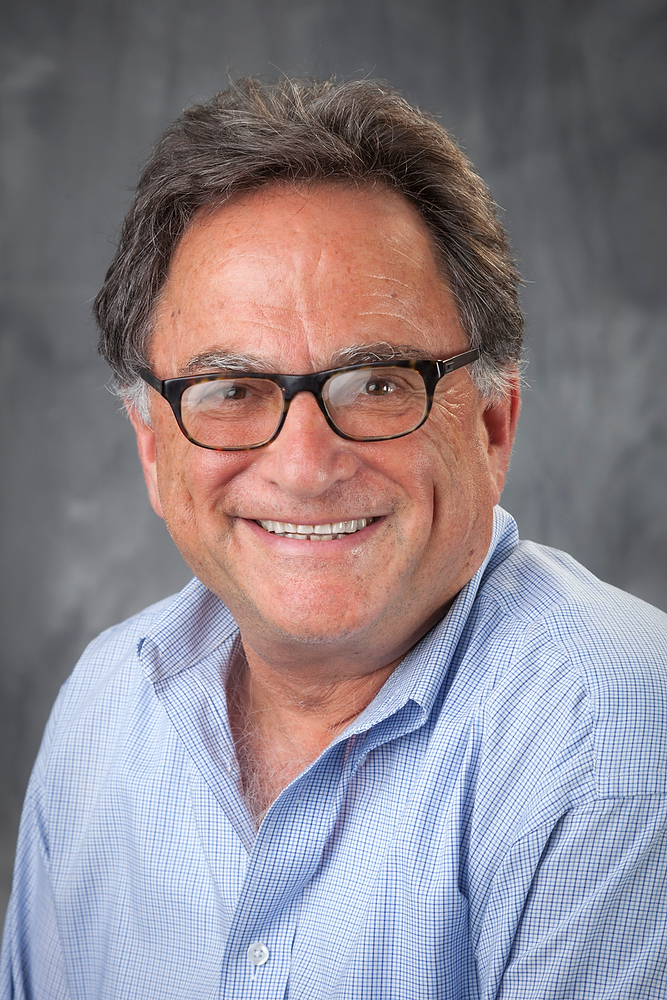 Jim Basney, UIUC
Miron Livny, MIR
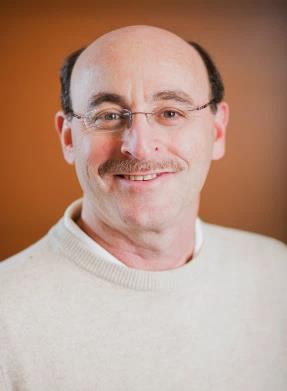 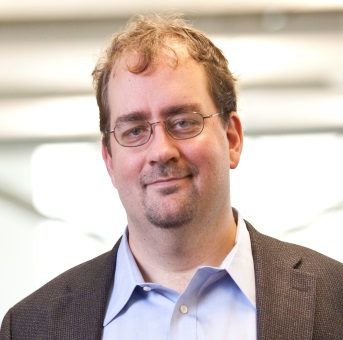 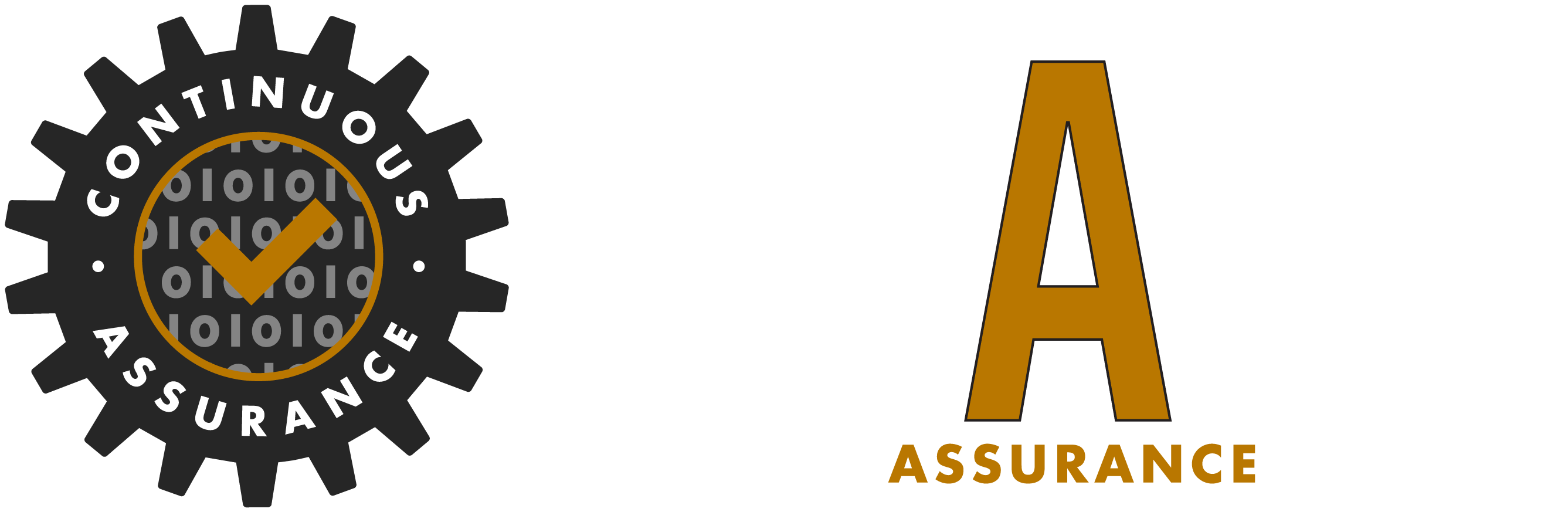 Bart Miller, UW
Von Welch, IU
4
Why We Need the SWAMP
Today’s world is more software-centric than ever, creating numerous entry points for a variety of attacks against confidential data and physical resources. 
Any internet-based technology that is customer-facing such as a web service, application service or cloud resource, is an entry point for an attack.
The hacker  landscape has also become dramatically more sophisticated with deep pockets that are financing professionalized criminal operations.
As a result, software security is quickly becoming a mission-critical issue as more applications leave the protected enterprise network environment and move onto the web. 
The problem is that software security is the first  security problem  security professionals CANNOT fix by themselves because all software security solutions require a developer to write secure code.
However, until now,  developers have not considered security to be their responsibility AND very few developers  are trained to build secure code
The Software Assurance Marketplace (SWAMP) provides a high-performance computing platform  with the variety of software security testing tools needed  to improve Software Assurance practices across the industry at no-cost
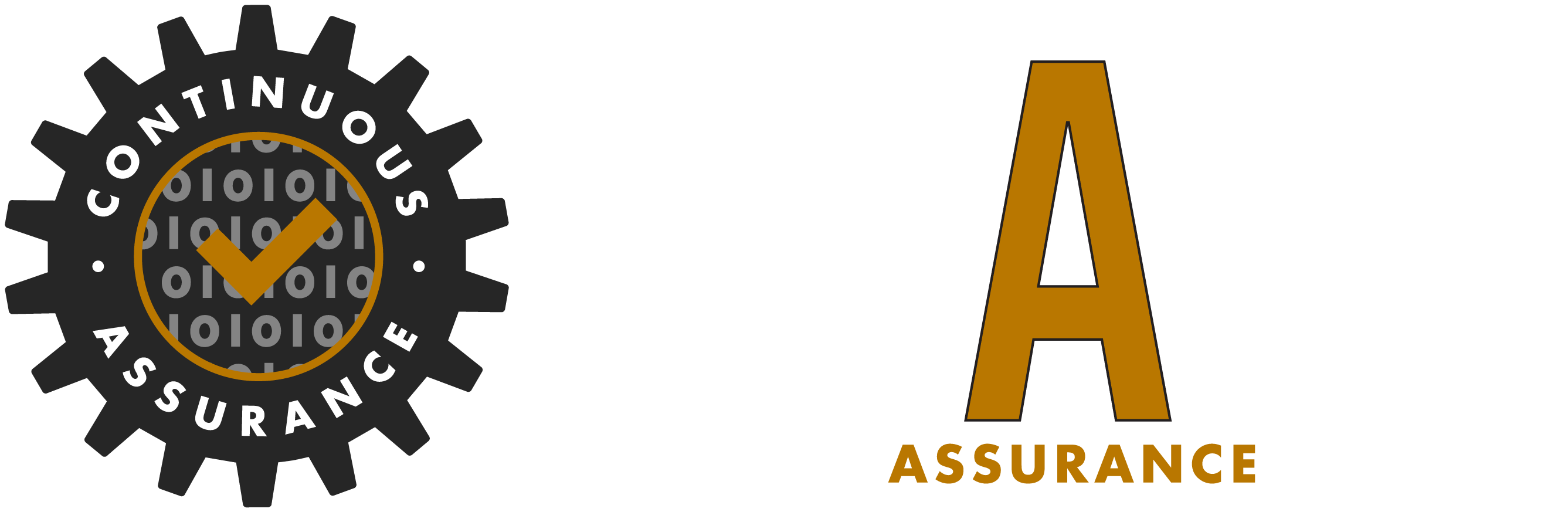 5
The SWAMP’s Goals
Simplify and automate the task of applying a broad spectrum of software analysis tools to software packages throughout the development lifecycle
Deliver assessment results to the user in a way that is easy to understand
Lower the obstacles to performing software security assessments
Provide a resource for organizations and open-source developers to institute software assurance practices
Improve software security assessment tools
Promote continuous software assurance: “Do it early, and do it often.”
Foster more secure deployed software
Integrate secure software coding practices into the classroom
Allow users to collaborate and share SwA products and methodologies
Serve as a testing and evaluation ground for new and mature software assurance tools and technologies
6
Key Attributes
Highly automated
If you can compile your tool in the SWAMP, all else is automated although, na no-build option for those that just want to test their code is now  available.  
Secure
Strong sandboxing: all executions in single-use virtual machines
Private (if you wish)
Share your tool, app, or data if and when you choose.
Open
Lots of tools, lots of apps, lots of anonymized assessment data
A resource
Software to help make your job easier; people to advise you including expert programmers that can walk you through setting up a test
A community
Join and leverage other like-minded users online and in person.
7
Automation Is Critical
The SWAMP offers:
The automation to run tools easily
Applying a tool to a new software package takes little effort
Users received feedback after each code update or commit.
The smarts to automatically combine results in a unified report.
The ability to track progress and trends over time.
A resource for organizations to institute a continuous assurance methodology to meet the needs of a continuous integration world.
8
The Pain Points The SWAMP Solves
Provides software developers with effective continuous software assurance capabilities that an be easily integrated into their development workflows (the SDLC)
Allows software component consumers with services that can easily evaluate the quality of the components they deploy or integrate into their software stack.
Empowers educators with a powerful platform to expose students to software assurance technology best practices when most universities  do not offer any secure code training to their software developer students
Enables commercial and open-source tool developers to improve the efficacy of their Software Assurance tools which is a critical step to improve software security as a whole and solve today’s tool challenges:
Each tool has its strengths, but no single tool is good at everything.
Configuring, maintaining, and using each tool separately is cumbersome and time consuming
9
The security testing tools must  be improved
SWAMP addresses the growing realization of the power of using multiple tools to create a comprehensive view of an application’s vulnerabilities.
According to the National Institute of Standards and Technology (NIST) research, tools find different weaknesses & over 2/3rds of detected software defects can be discovered by only one tool. 
NSA Center for Assured Software studied over 60,000 test cases with several million lines of source code to reveal that only 14 percent of the known software defects were able to be detected, even when using multiple tools. 
The security analysis  tools must be improved to improve software assurance as a whole
10
Help for Both the Novice and Expert
The newbie can start using assurance tools with little effort or preparation.


The expert does familiar tasks, but with less effort and more precision.

A comprehensive viewer brings multiple results into a single cohesive view

Because software security is new to many professionals, ndividual SWAMP team members actually provide hands-on support when needed
11
But Clean Code Is The First Line of Defense
We need to teach our programmers to write code with security in mind.
… and …
We need to equip them with the tools to do so:
Software assurance tools are our first line of defense: source code analysis, binary analysis, dynamic analysis and domain specific (mobile, web)
… and …
We need to make it easy to run these tools:
The SWAMP provides that needed key asset to enable continuous assurance.
12
A Bit of Motivating History
In November 1988, Robert Morris Jr. released the first Internet worm that shut down the entire Internet (literally)
The code problem that made this exploit possible was a buffer overflow caused by not checking the C character-buffer bounds.
The following year, SWAMP’s own Bart Miller introduced fuzz testing to test for these kinds of weaknesses in software
Initial tests conducted on a wide variety of UNIX implementations crashed 25-40% of the software on these systems
The #1 source of software defects then was  unchecked bounds on strings.
25 years later, the third most common error on Mitre’s  CWE/SANS Top 25 Most Dangerous Software Errors is still unchecked bounds on strings
Heartbleed is a recent example of this same coding error (weakness)
13
And Plenty of New Sources of Defects
Since then, we also have to worry about:
Injections (SQL, command line, code)
Numeric attacks
Exception attacks
Race attacks (TOCTOU)
File path name manipulations
Privilege escalations
Sandbox escapes
VM escapes
DNS spoofing
Web attacks (cross site scripting, cross site forgeries, session hijacking, open redirect)
Mobile app attacks
… just to mention a few.
14
The Big Goal:  Effecting Change
Today’s Software Assurance (SwA) ecosystem is a collection of enterprise and open source professionals who typically work in isolation.

SWAMP provides a hub for members of this ecosystem to collaborate and share SwA products and methodologies

This ecosystem includes tool developers, software developers, facility managers, IT executives, researchers and educators. 

SWAMP helps members of this ecosystem to:

Identify new (possible) defects in software each time  a change is made
Identify new (possible) defects in a software/library/module that is being used for new version releases  
Profile the ability of SwA tools to identify (possible) software defects for every change in the software
Expose new tools , software and software security best practices to the SwA community
15
A Software Developer’s Goals
Improve the security and quality of their software
Do it easily: automated application of SwA tools
Do it early: incorporate SwA tools throughout the software development lifecycle
Do it often: Continuous Assurance

Develop code that is consistent, stable, reliable and maintainable.
16
What SWAMP Can Do for Developers
Automate building packages on SWAMP platforms
Automate assessing software packages in C, C++ or Java with tools in the SWAMP repository (Python is next, and more to follow soon)
SWAMP-managed SwA tools
SwA tool from SWAMP user
Analyze Results
View weakness results
View integrated multi-tool results from same version of package
Compare results between package versions
Inter-tool result viewing
Data analytics for software engineering uses
Protect privacy of results
New SwA tool types
17
SwA Tool Developer’s Goals
Improve quality of the SwA tool
Find more weaknesses (increase true positives)
Reduce incorrect reports (decrease false positives)
Enable Continuous Assurance
Increase user base for the tool
Easy-to-use and powerful interfaces
Easy integration with user's software
Building packages
Running tools
Powerful results viewer
Showcase the tool
18
Capabilities for SwA Tool Developers
A SwA Tool Developer is a Software Developer
Automates building tools on SWAMP platforms
Automates testing against software packages in SWAMP repository
Real world packages
Synthetic test cases (NIST SRD)
Developer-provided
Analyzes results
View weaknesses
Compare results to previous runs
Compare results to other SwA tools
A repository for results
Makes tool available to other SWAMP users
19
Security Team Goals:
Solve supply change problems
Different skills from other communities
Did not write software
Probably not a software developer
May not have source code
Assurance that software meets the requirements of acquirer
Security and quality weaknesses limit
Accidental or malicious introduction
Needs to apply to the entire chain of software suppliers whenever an element of that chain is updated
Allows the software supplier to share their software assurance process
Requires a high degree of automation and record-keeping in the assessment process.
20
Capabilities for Security Professionals
Supports third-party assessments, so SWAMP can provide assurance evidence to acquirer
Subscriptions to continuous package assessments
Result presentation geared towards security team members and the executive decision maker, not just the developer
21
Today’s SWAMP News
Added Python functionality to the SWAMP which has been used to conduct over 50,000 assessments in less than a year.
Python has become a very popular programming language because it offers
a wide range of software development tasks
The ability to enable programmers to use natural language elements which are easier to use and can automate or entirely hide significant areas of computing systems
Python is already used  as the basis of Google, The N.Y. Stock Exchange, HP, CERN, Mozilla, YouTube, and Disney, according to the Python Foundation.
The SWAMP also  incorporated three Python-focused security testing tools:
Pylint, Bandit and Flake8
22
SWAMP News (No Build Option) (cont.)
SWAMP also removed the need to compile software prior to testing.
Allows developers to test smaller snippets of software. 
Security can now be integrated throughout the building of the software (called the Software Development Life Cycle (SDLC)  
As a result, the security of a program is built into the software development process instead of being bolted on after the fact.
SWAMP can then be used to provide vulnerability data as the application is being built, enabling developers to assess and fix code continuously throughout the SDLC. 
Performing continuous Software Assurance in this manner is critical to match the increasingly fast pace of development resulting from new Agile development methodologies which deliver smaller and more rapid code changes.
23
Top-Notch Resource for Educators
This new  also makes the SWAMP an excellent resource for today’s educators to be able to teach their students secure coding practices
Unfortunately, most computer science graduates never learn this skill, but as application attacks increase in number and severity, all computer science graduates will need to learn how to design secure software.
Providing today’s educators with the resources to teach their students the skills needed to navigate in a software-driven society is another step forward in fulfilling the SWAMP’s vision to transform the software ecosystem through better software assurance. 
From learning how to write more secure code to discovering and mitigating software application vulnerabilities, the SWAMP is a no-cost resource that both high school and college educators are starting to use to help today’s students learn more about software security. 
The SWAMP has a dedicated team created specifically to work with educators.  Educators are encouraged to contact SWAMP staff at swamp@continuousassurance.org for specific guidance on how to incorporate the SWAMP into their curricula.
24
Run the Tools Early, Run Them Often
Build in assurance from day one, or the task becomes overwhelming for the programmer :
dthread.h: In constructor ‘ScopeLock::ScopeLock(Mutex&)’:
dthread.h:132: warning: unused variable ‘result’
dthread.h: In constructor ‘ScopeLock::ScopeLock(CondVar&)’:
dthread.h:140: warning: unused variable ‘result’
src/irpc.C: In member function ‘void int_iRPC::setState(int_iRPC::State)’:
src/irpc.C:118: warning: unused variable ‘old_state’
src/irpc.C:119: warning: unused variable ‘new_state’
src/irpc.C: In member function ‘bool int_iRPC::saveRPCState()’:
src/irpc.C:714: warning: unused variable ‘result’
src/irpc.C:723: warning: unused variable ‘result’
src/irpc.C:736: warning: unused variable ‘result’
src/irpc.C:1030: warning: unused variable ‘result’
src/irpc.C:1041: warning: unused variable ‘result’
src/irpc.C:1081: warning: unused variable ‘result’
dyninst/proccontrol/src/response.h:35,
dyninst/proccontrol/src/int_process.h:39,
dyninst/proccontrol/src/mailbox.C:33:
dthread.h: In constructor ‘ScopeLock::ScopeLock(Mutex&)’:
dthread.h:132: warning: unused variable ‘result’
dthread.h: In constructor ‘ScopeLock::ScopeLock(CondVar&)’:
dthread.h:140: warning: unused variable ‘result’
25
Continuous Assurance:





Do it Early and Do it Often
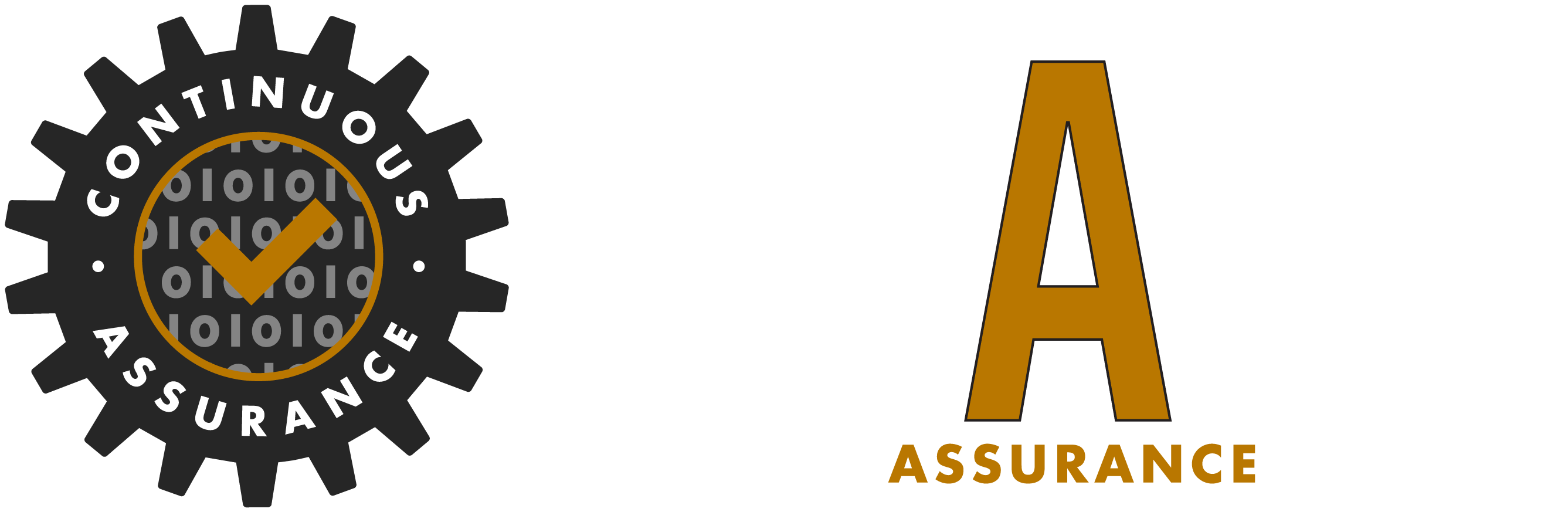 26